Среда УМК
Заседание сетевого онлайн-сообщества 


Центр руководящих кадров, 
специалистов образования 
и инновационной деятельности
Республиканский мониторинг 1 этап – 6,7 декабря
https://monitoring.adu.by/
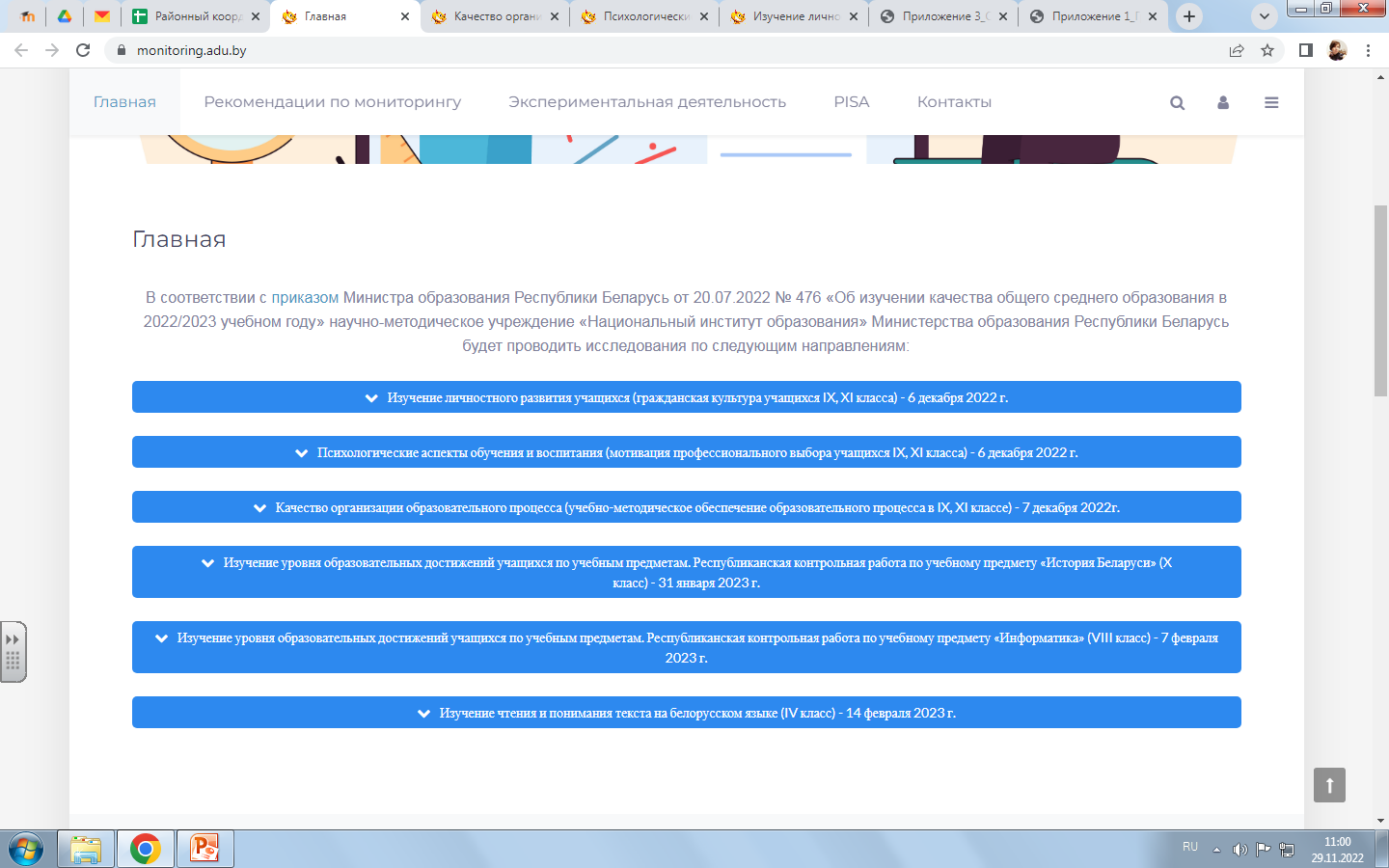 https://monitoring.adu.by/
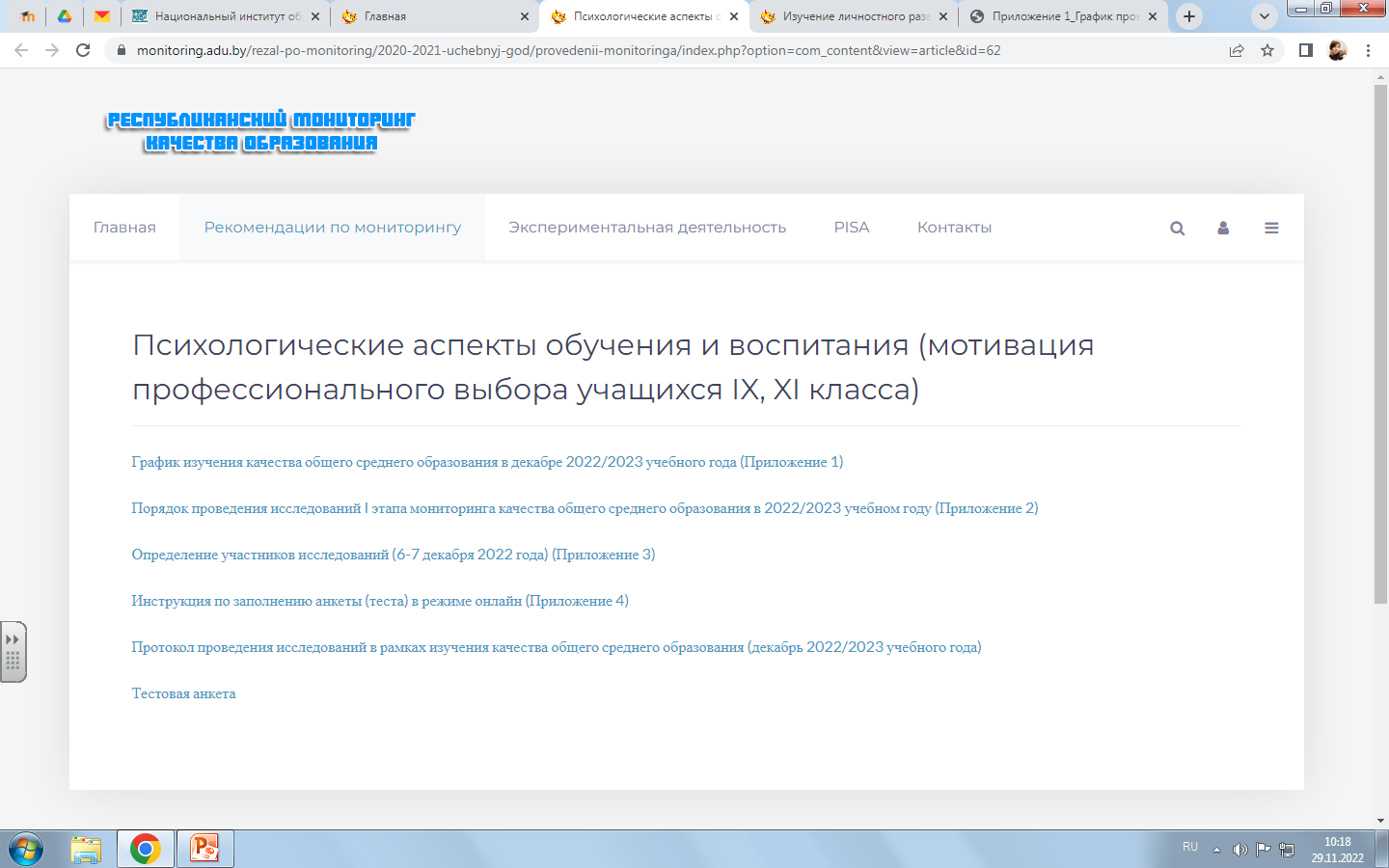 https://monitoring.adu.by/
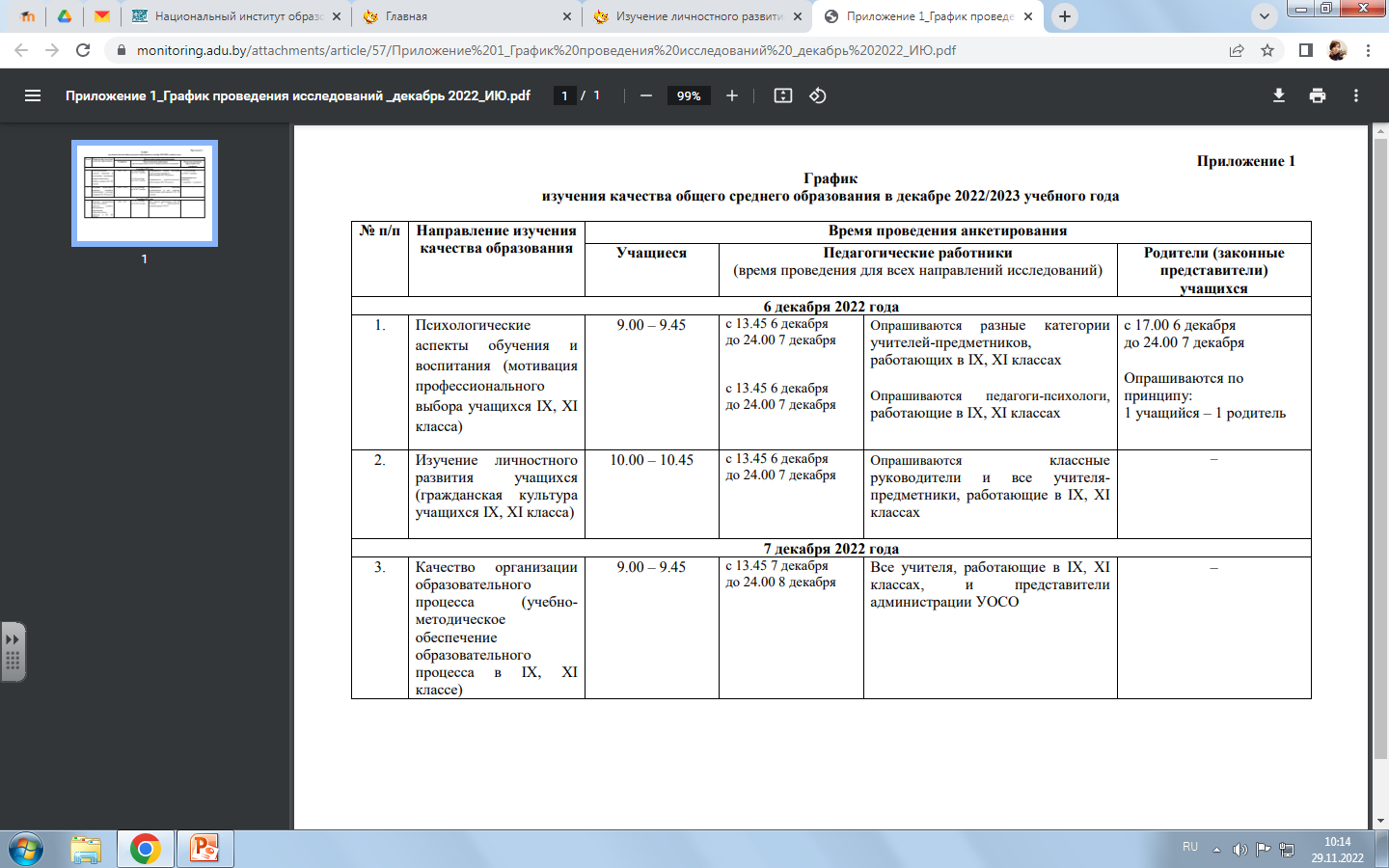 Определение участников исследования, декабрь 2022 г.
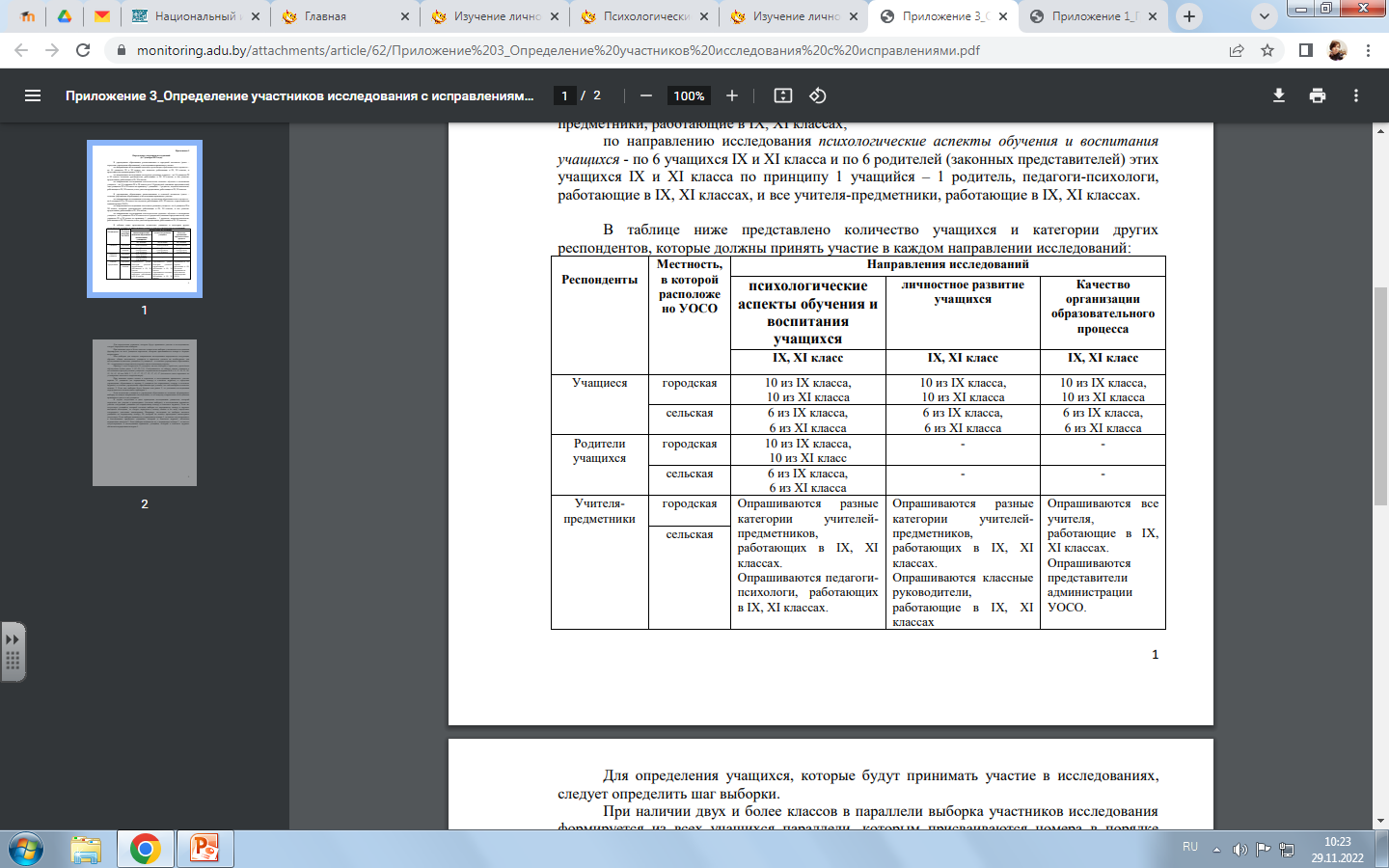 Анкетирование, декабрь 2022 г.
Изучение личностного  развития – формирование гражданской культуры учащихся
Качество образовательного процесса:
использование единого информационного образовательного ресурса (ЕИОР)
учебно-методическое обеспечение
Психологические аспекты воспитания и обучения
профессиональное самоопределение учащихся, мотивация выбора
Все ссылки на анкеты будут высланы в ВОИРО (региональному координатору), затем разосланы по школам.
Не позднее 8 декабря на эл.почту oarimk@post.voiro.by  от каждого учреждения образования должны быть высланы три протокола проведений исследований (один на каждое исследование – заполняет внешний наблюдатель).
Новшества 2022/2023 учебного года
Две платформы
http://rkr.unibel.by
НИКО
Изучение функциональной грамотности
УОСО, УССО, УПТО
В системе НИКО все данные вносим сами, «выгружаем» результаты сами.
Информатика – в системе НИКО, каждый учащийся получит свой логин и пароль для входа (генерируется автоматически в системе).
Новая платформа (2 этап)
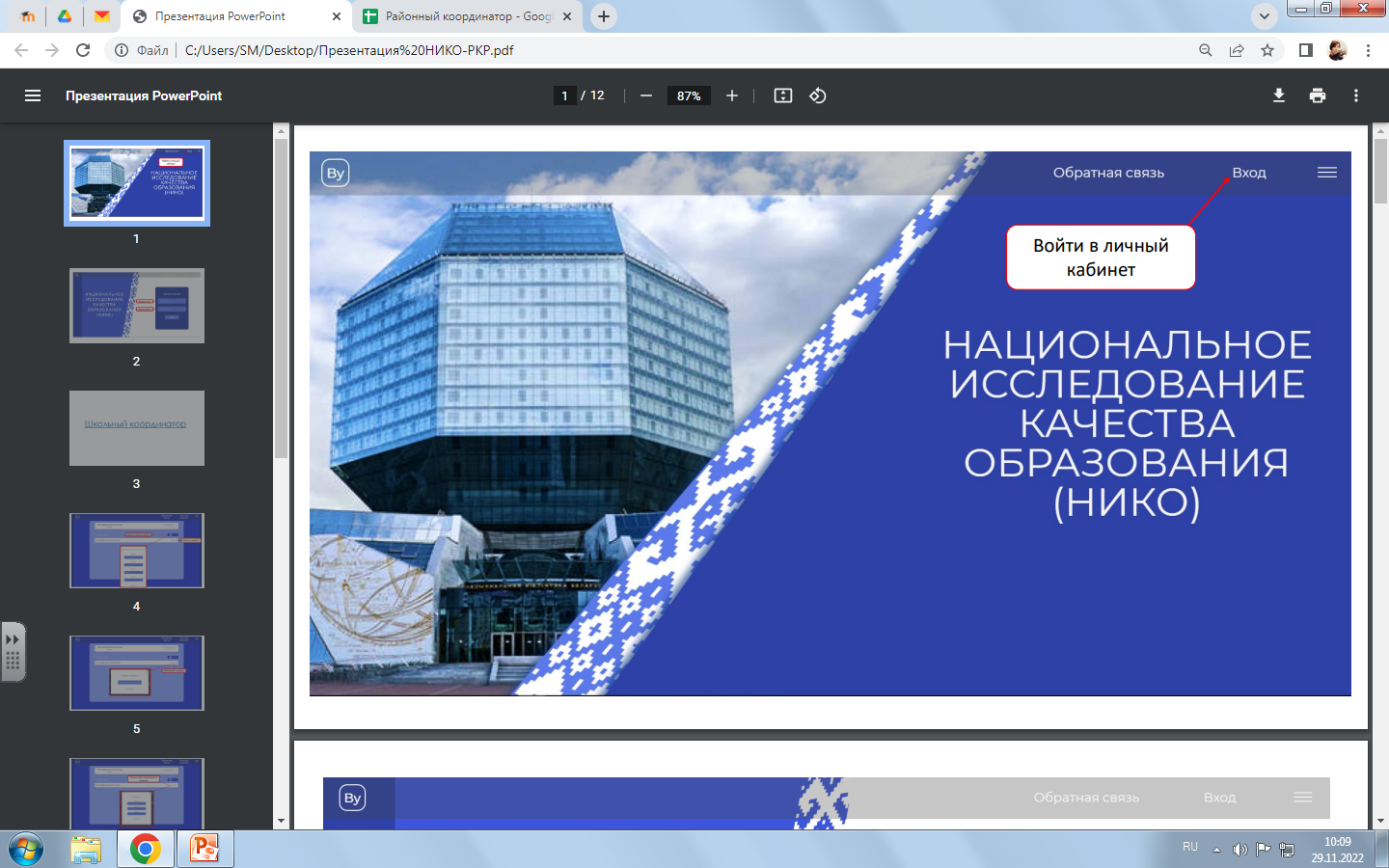 Среда УМК
Заседание сетевого онлайн-сообщества 


Центр руководящих кадров, 
специалистов образования 
и инновационной деятельности